Tervetuloa Sääksjärven yläkouluun 1.8.2021
Tulevien 7. luokkalaisten vanhempainilta 11.5.
Ohjelma
Tervetuloa –yläkoulun rehtori Jussi Karjalainen
Koulunkäynti vuosiluokilla 7-9 –oppilaanohjaaja Tanja Ruohonen
Oppimisen ja koulunkäynnin tuki –erityisopettaja Tanja Railo ja koulunkäynninohjaaja Katja Voutilainen
Luokat ja luokanvalvojat
Opiskeluhuollon terveiset
Kysymyksiä, keskustelua
2
www.lempaala.fi
11.5.2021
Jotain tuttua, jotain uutta –koulunkäynti Sääksjärven yläkoulussa
Sääksjärven yhtenäiskoulusta ala- ja yläkouluksi 1.8.2021
Sääksjärven yläkoulu, vuosiluokat 5-9
Oppilasmäärä 380
32 opettajaa, 5 koulunkäynninohjaajaa, 2 henkilökohtaista ohjaajaa
Rehtori, vararehtori (=opettaja), koulusihteeri
Kunnallinen itu-luokka

Kotiluokat, aineluokat
Uusi luokka ja uudet luokkakaverit
Luokanvalvoja ja aineenopettajat
Koulupäivän pituus, 26/28h -> 30/32h

Itsenäisyys ja vastuu!
3
www.lempaala.fi
11.5.2021
Sääksjärven yläkoulu
Meille tärkeää on, että:
Jokaisesta pidetään huolta
Oppilas kohdataan kunnioittavasti ja arvostavasti
Oppiminen ja kasvaminen huomataan 
Oppilaita kannustetaan myönteisesti
Erilaiset tarpeet ymmärretään
Oppilaat saavat valmiudet elämään (ja jatko-opintoihin)
Sääksjärven käyneet oppilaat ovat ylpeitä koulustaan

Olemme:
Liikkuva koulu
Vihreä lippu –koulu
Syrjinnästä vapaa koulu
4
www.lempaala.fi
11.5.2021
SÄÄKSJÄRVEN KOULUN OPINTO-OHJAAJAOPO
Jatko-opinnot
Valinnaisaineet
Tanja Ruohonen
p. 0401337463
tanja.ruohonen@lempaala.fi
Wilma-viestit
TET
Opiskelutaidot ja oppimisen tuki
Omat vahvuudet ja ominaisuudet
11.5.2021
5
www.lempaala.fi
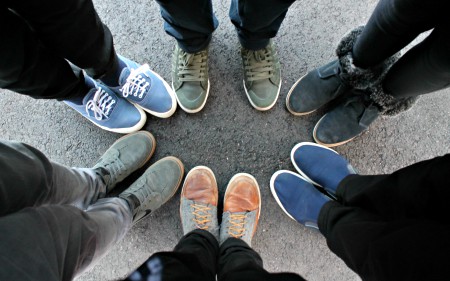 Yläkoululaisen arki…
Uusi luokka ja uusia kavereita​
Aineenopetusjärjestelmä, vaihtuvat opettajat, opetustyylit ja luokkatilat
Vapautta, mutta myös vastuuta omista opinnoista ja omasta käytöksestä
Läksyt ehkä vähenee, mutta kokeita usein
Tukioppilaat uusien 7.-luokkalaisten apuna
TET-jaksot alkaa
Oppilaskunnassa voi vaikuttaa
Wilmaa pitää käyttää ja seurata
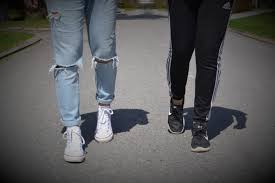 ENGLANTI 2 vvt
7. -luokan oppiaineet
RUOTSI 2 vvt
USKONTO 1 vvt
UUSINA: 
Kotitalous 3 vvt (vvt = vuosiviikkotunti)
Terveystieto 0,5 vvt
Oppilaanohjaus 0,5 vvt
Kouluyhteisötaito 0,5 vvt 

Omina erillisinä oppiaineina: 
Biologia ja maantieto 2 vvt
Fysiikka ja kemia 2 vvt
ÄIDINKIELI 3 vvt
MATEMATIIKKA 3 vvt
HISTORIA JA 
YHTEISKUNTAOPPI 2 vvt
KÄSITYÖ 3 vvt, KUVATAIDE 2 vvt, LIIKUNTA 2 vvt, MUSIIKKI 1 vvt    => Yhteensä 30 tuntia viikossa
VALINNAISAINEEN VALINTA8. ja 9. -luokille valitaan seiskaluokan keväällä kaksi valinnaisainetta1. Syventäviä taide- ja taitoaineita:kotitalouskäsityö kuvataideliikuntamusiikki2. Muita valinnaisia esim. kieliä, luovaa ilmaisua, tietotekniikkaa, matematiikkaa, erilaista liikuntaa, käden taitoja, taidetta...
AITO KIINNOSTUS TÄRKEÄÄ
8
www.lempaala.fi
11.5.2021
Kiitos!

Opo Tanja Ruohonen
p. 0401337463
tanja.ruohonen@lempaala.fi
Wilma-viestit
Luokat ja luokanvalvojat
7A (18) – Marketta Karttunen
7B (18) – Katja Harjunpää
7C (18) – Liisa Arvonen
7L (22) – Jyri Harju
erityisopettaja Tanja Railo
koulunkäynninohjaajat Katja Voutilainen, Joni Pussinen, Jaana Vainio
10
www.lempaala.fi
11.5.2021
Opiskeluhuolto on…
ennaltaehkäisevää työtä 
- tunne- ja vuorovaikutustaitojen harjoittelu
- mielenterveystaidot; mikä ylläpitää hyvinvointia ja onnellisuutta

 kokonaisvaltaisuus/yhteisöllinen opiskeluhuolto 
kouluyhteisö, luokat, ammatillinen yhteistyö

 palveluohjaus, konsultaatio
- yksittäiset oppilaat, perheet, toiset toimijat/palveluntuottajat, verkostoyhteistyö
11
www.lempaala.fi
11.5.2021
Oppilashuolto
Vt. kuraattori rekrytointi käynnissä
	p. 050 383 9709	
Psykologi: rekrytointi käynnissä		
	p. 050 383 9726
Kouluterveydenhoitaja Sini-Maaria Kärnä
	p. 050 383 9738
Psykiatrinen sairaanhoitaja Elina Kapari
Yhteydenotot muiden työntekijöiden kautta

Vanhempien yhteydenotot ensisijaisesti wilman kautta, tekstiviestillä tai sähköpostitse (etunimi.sukunimi@lempaala.fi)
Palveluihin voi ohjautua myös opettajan tai muun koulun henkilökunnan kautta.

”Haasteet tekevät elämästämme mielenkiintoista, 
ja niiden voittaminen tekee elämästämme tarkoituksellista.” 
J. J. Marine
12
www.lempaala.fi
11.5.2021
Keskustelunaiheita
Millaisessa koulussa kävit oman yläkoulusi?
Mitkä asiat jäivät mieleen?
Ovatko asiat samoja?

Mitä toivot tai odotat opettajilta tai koululta?
Mitä koulu voi odottaa vanhemmilta?

Miten kotona voi innostaa ja kannustaa lasta koulunkäyntiin ja opiskeluun?
Missä asioissa yläkouluikäinen lapsi ja nuori tarvitsee tukea?

Millaista yhteistyötä toivoisit kodin ja koulun välille?
Miten luokan vanhemmat voivat tutustua toisiinsa ja pitää toisiin yhteyttä?
13
www.lempaala.fi
11.5.2021
Kiitos!
14
www.lempaala.fi
11.5.2021